WARM-UP
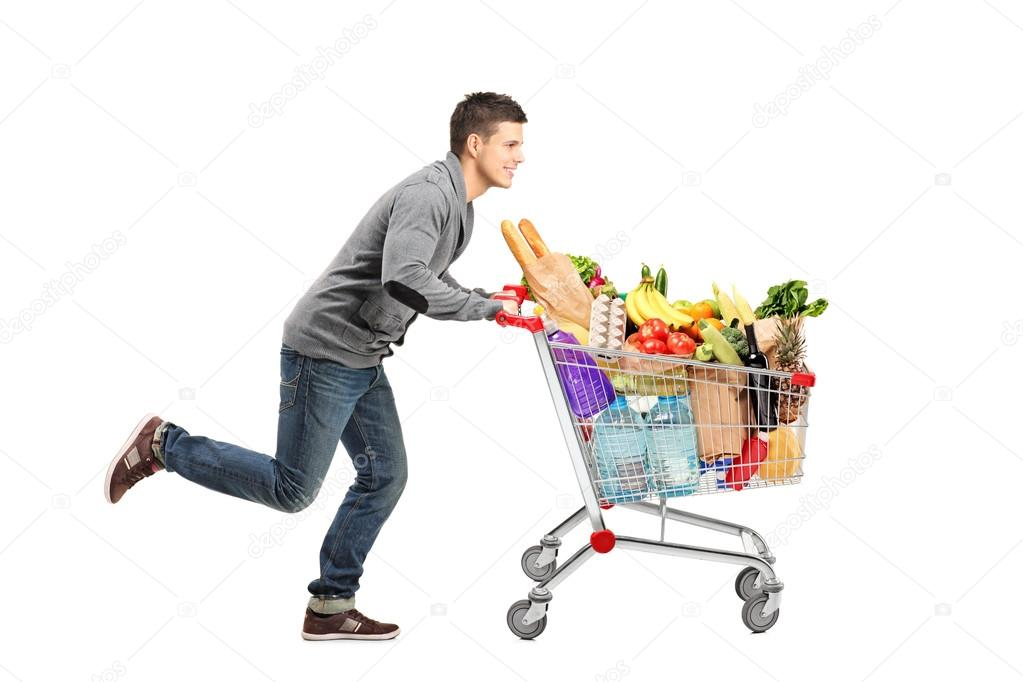 SHOPPING
Answer the questions:
1. Do you like shopping?
2. Where do you often go shopping?
3. Can you name some markets or supermarkets that you know?
4. Do you prefer shopping in an open-air market or in a supermarket?
SHOPPING
8
Unit
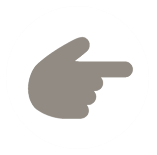 LESSON 1: GETTING STARTED
My favourite shopping place
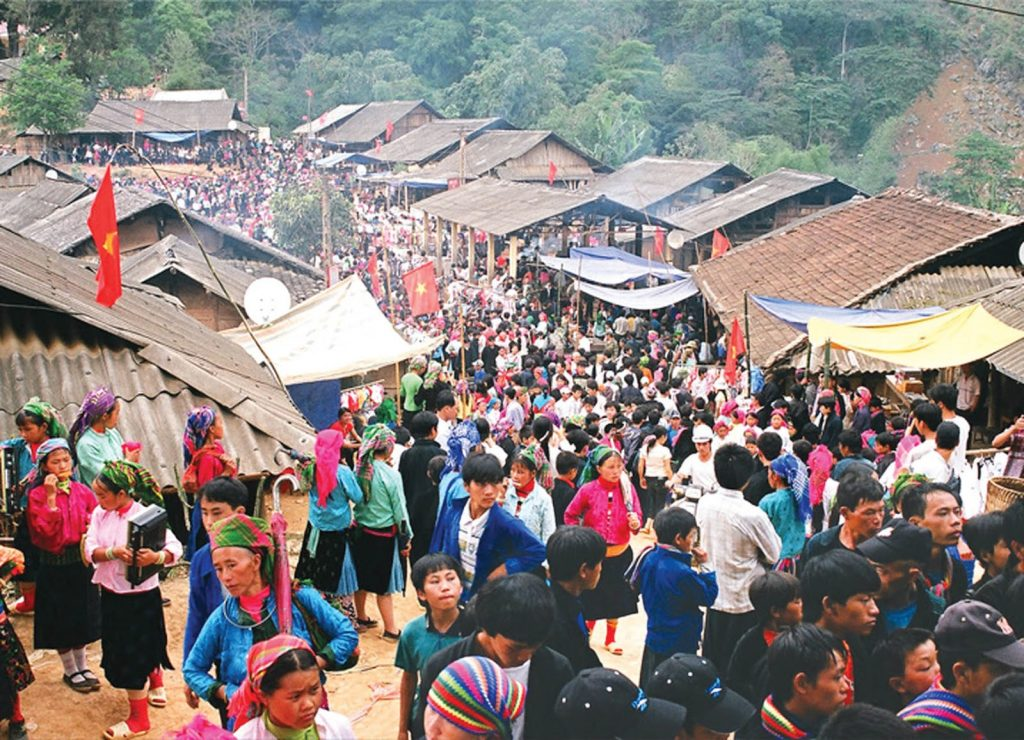 1
VOCABULARY
PRESENTATION
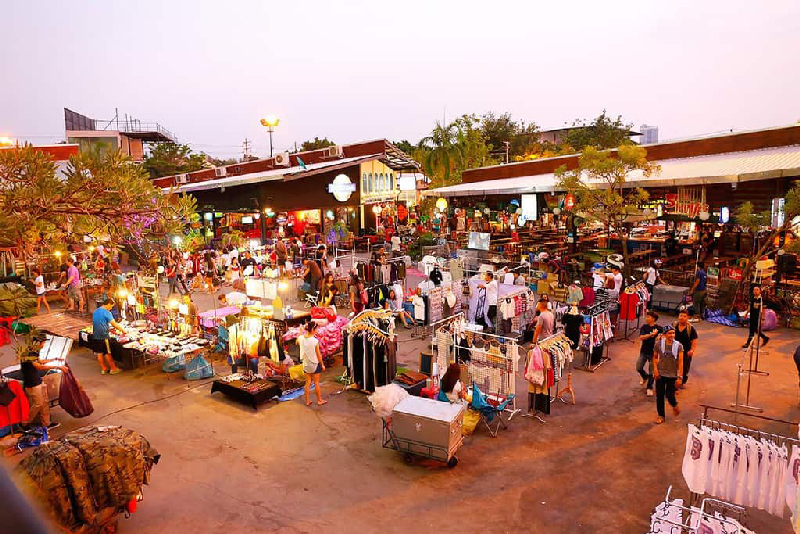 open-air market (n)
/ˌəʊpən ˈeə(r) ˈmɑːkɪt/
Chợ họp ngoài trời
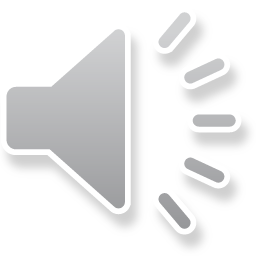 VOCABULARY
PRESENTATION
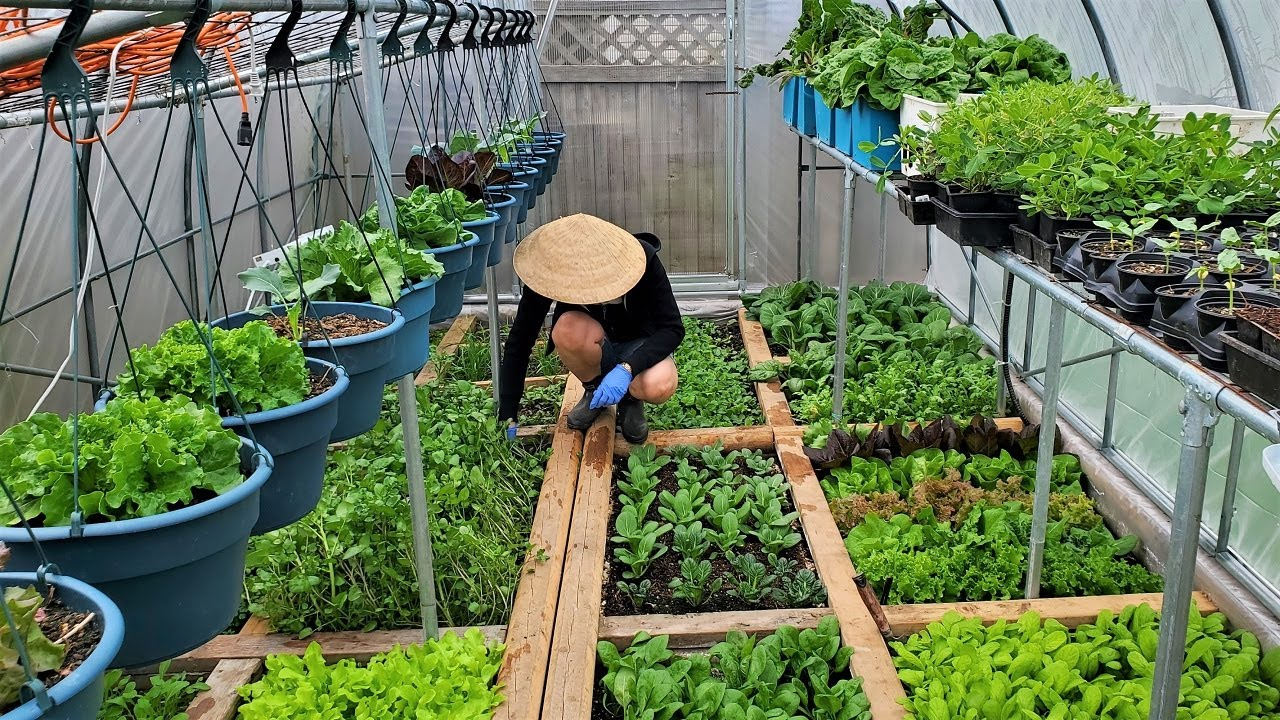 home-grown (adj)
/ˌhəʊm ˈɡrəʊn/
Tự trồng
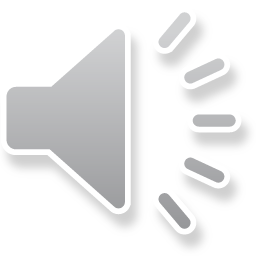 VOCABULARY
PRESENTATION
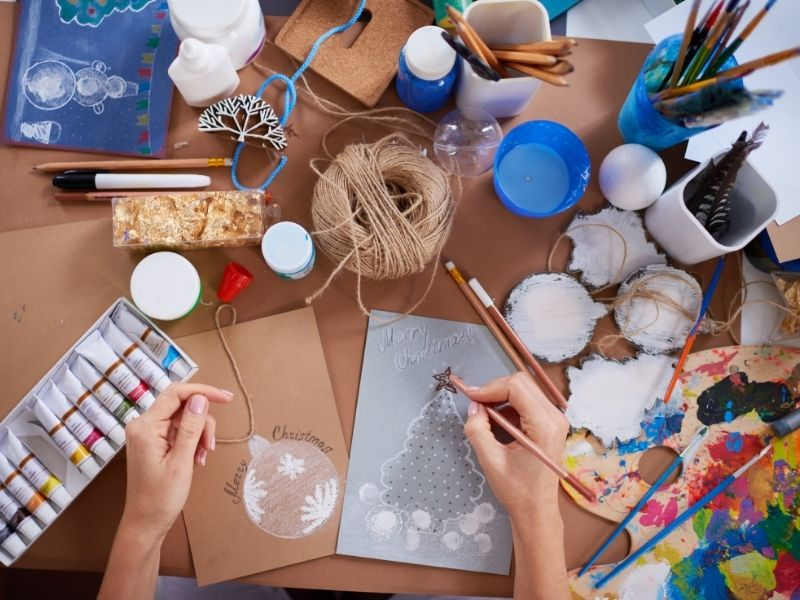 home-made (adj)
/ˌhəʊm ˈmeɪd/
Tự làm
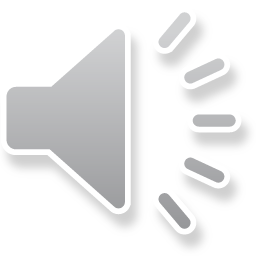 VOCABULARY
PRESENTATION
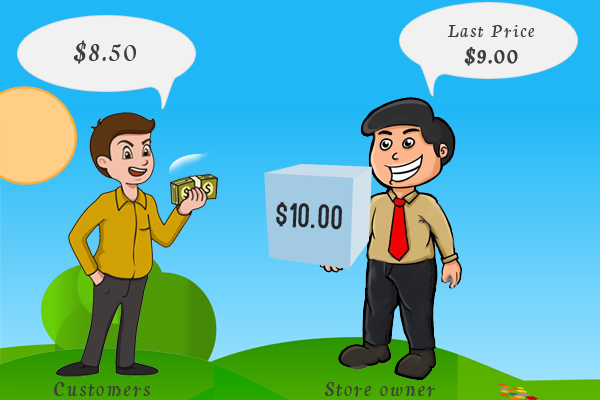 bargain (v)
/ˈbɑːɡən/
mặc cả
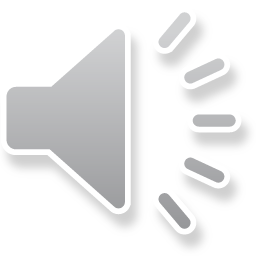 VOCABULARY
PRESENTATION
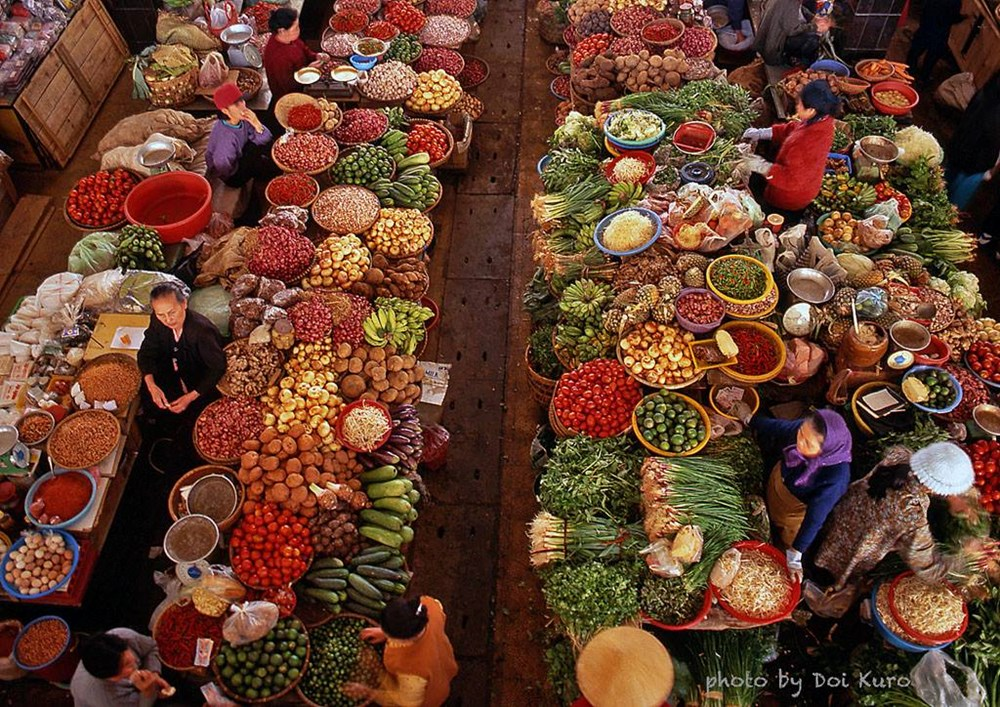 farmers’ market (n)
/ˈfɑːməz mɑːkɪt/
chợ nông sản
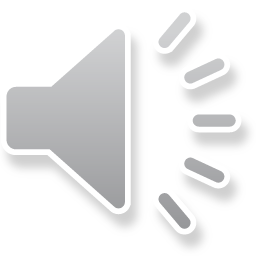 VOCABULARY
PRESENTATION
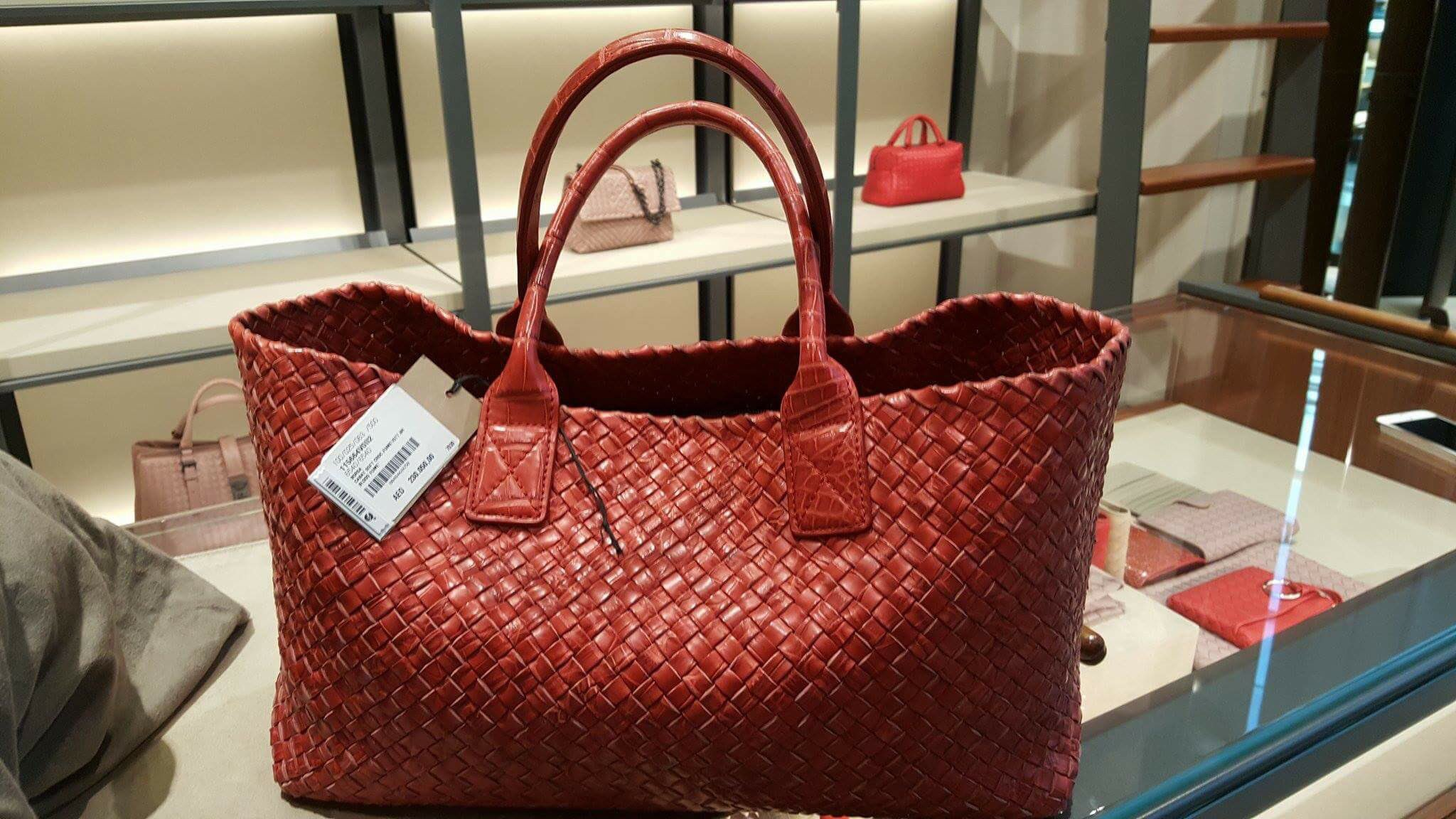 price tag (n)
/ˈpraɪs tæɡ/
nhãn ghi giá mặt hàng
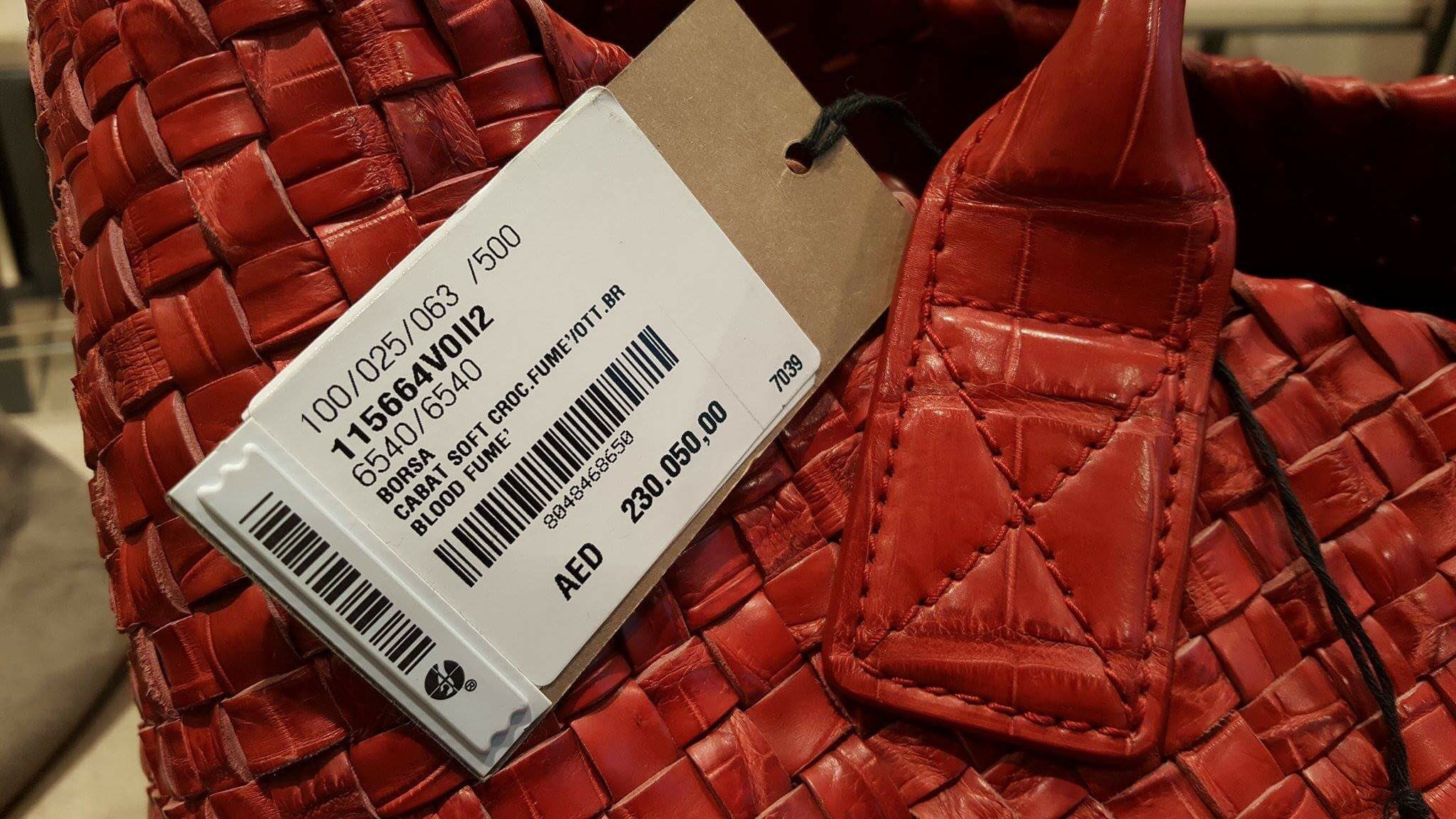 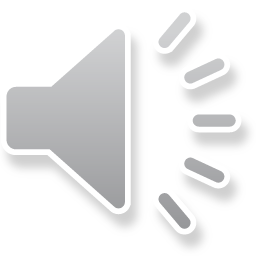 VOCABULARY
PRESENTATION
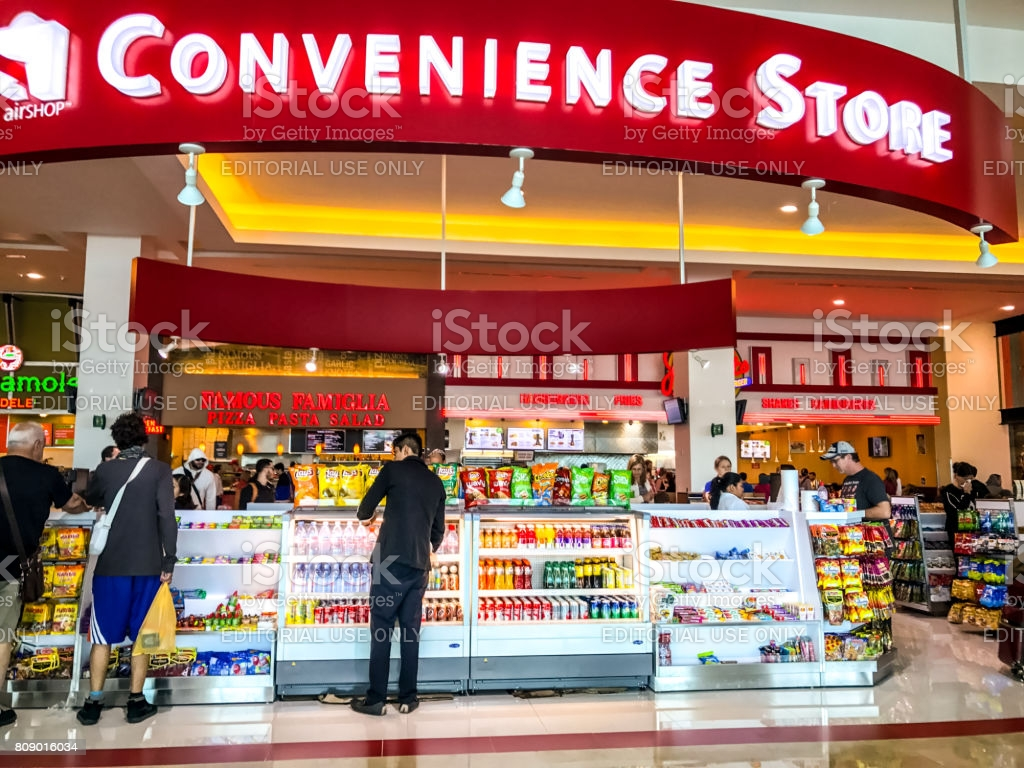 convenience store (v)
/kənˈviːniəns stɔː(r)/
Cửa hàng tiện lợi
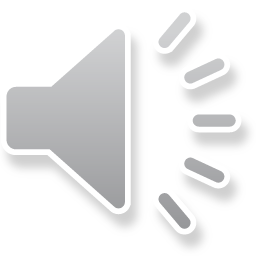 VOCABULARY
PRESENTATION
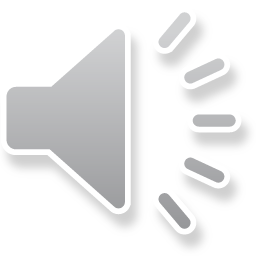 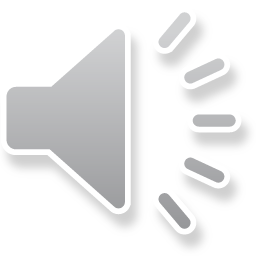 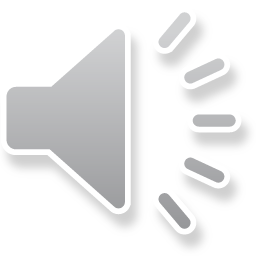 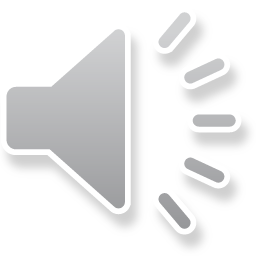 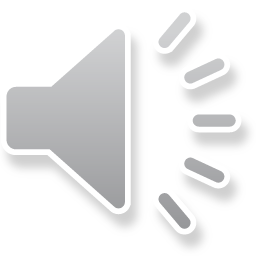 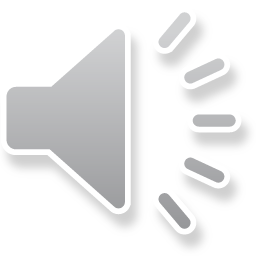 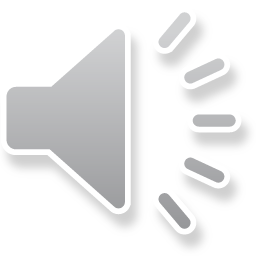 CHATTING
LEAD-IN
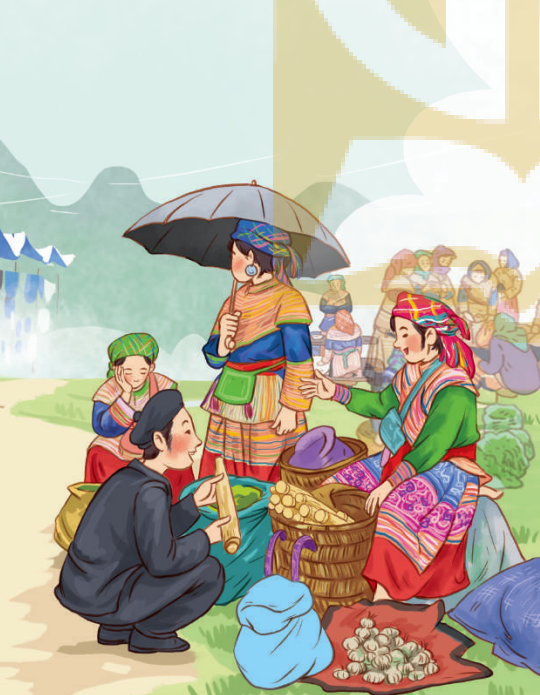 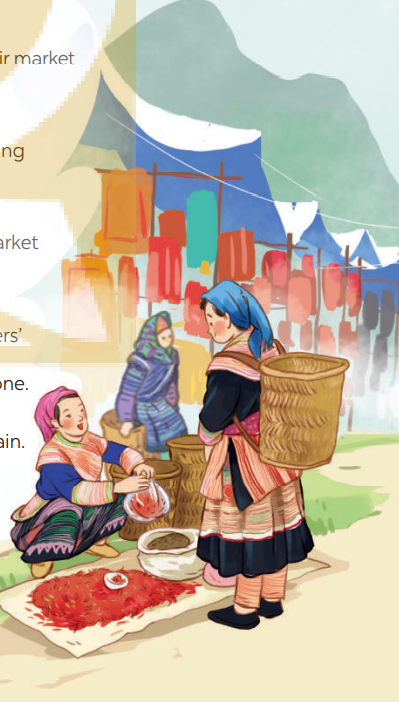 Answer the questions:
1. What are the pictures of?
2. What are the people in the pictures doing?
PRACTICE
1
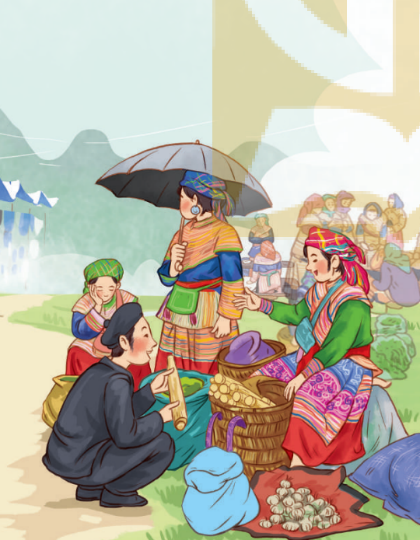 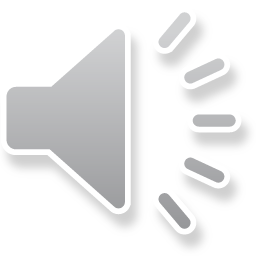 Listen and read.
Mai: How was your trip to Bac Ha, Alice?Alice: It’s awesome. I like Bac Ha Fair. It’s an open-air market in Lao Cai.Mai: What do you like about it?Alice: Many things. Theo people at the market were wearing really colourful costumes.Mai: Yeah…They came from different minority groups.Alice: I think so, and most of the products sold at the market were home-grown and home-made. I love it.Mai: Do you have similar markets in New Zealand?Alice: We do. Back in my city, Auckland, we have a farmers’ market every Saturday where farmers sell their products. My mother loves shopping there, and she rarely misses one.Mai: I prefer shopping at the supermarket. I can find almost everything I need there, I don’t have to bargain. All the items have fixed prices on their price tags.Alice: Right. It’s more convenient.Mai: Yeah…Oh, I’ve got to go. My art lesson starts at one o’clock, and I want to go to a convenience store on the way. See you later.
Alice: See you.
PRACTICE
2
Mai and Alice mentioned four places where they can buy things. Complete the list.
farmers’ market
supermarket
convenience store
PRACTICE
Match the types of markets with the features.
3
PRACTICE
4
Complete the sentences with the words and phrases from the box.
price tag
home -made
bargaining
home -grown
convenience store
- What is “_____________”?
      - It’s when buyers talk to the sellers to get a lower price.
2. A _______________ is a small shop and is usually open 24/7.
3. This salad is made of ___________ vegetables.
4. How much is this T-shirt? I cannot see the ___________.
5. Try our ___________ bread, Mai. My mother made it this morning.
PRODUCTION
5
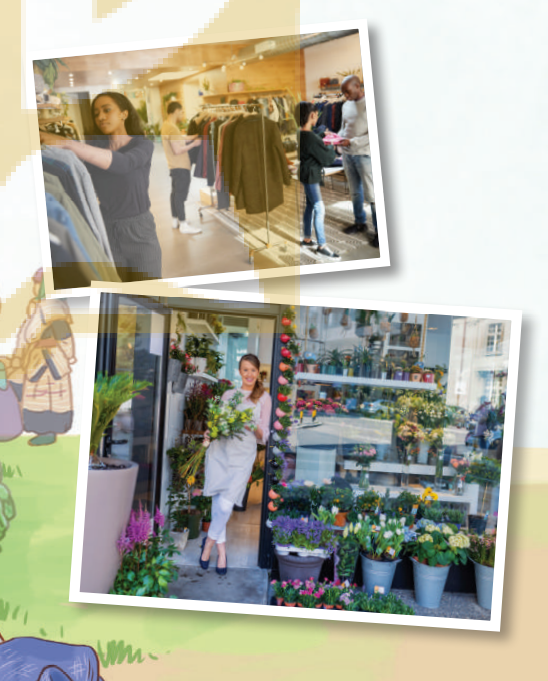 GAME: Listing- Work in groups. Quickly write down the names of some speciality shops. The group with the most correct answers wins.
speciality shop
Example:
- clothes shop
- florist’s
/ˌspeʃiˈæləti ʃɒp/
Cửa hàng bán đồ chuyên dụng
PRODUCTION
5
GAME: Listing- Work in groups. Quickly write down the names of some specialty shops. The group with the most correct answers wins.
Suggested answers:
candy shop
music shop
computer shop
barber’s
hairdresser’s
gift shop
pet shop
 shoe shop
clothes shop
florist’s
bakery
butcher’s
bookshop
greengrocer’s
stationer’s
dairy
café
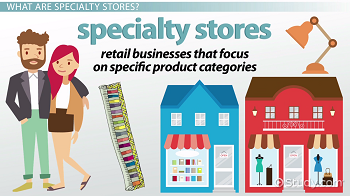 CONSOLIDATION
1
Wrap-up
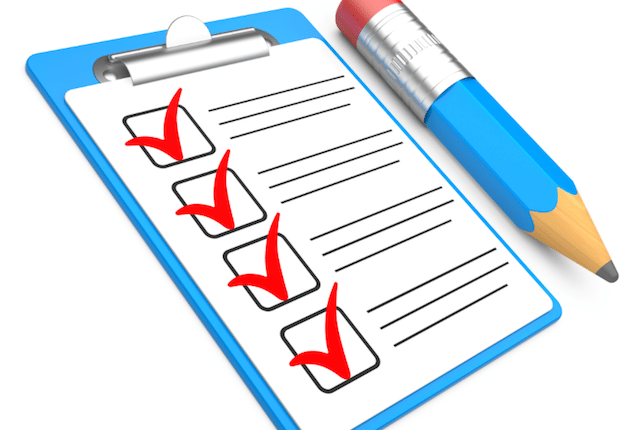 What have we learnt in this lesson?
identify the topic of the unit
use lexical items related to shopping
identify the language features that are covered in the unit
CONSOLIDATION
2
Homework
Name some places for shopping they have learnt about in the lesson.
Learn the new words and phrases by heart.
Do Exercise ………..page ……Unit 8/Workbook
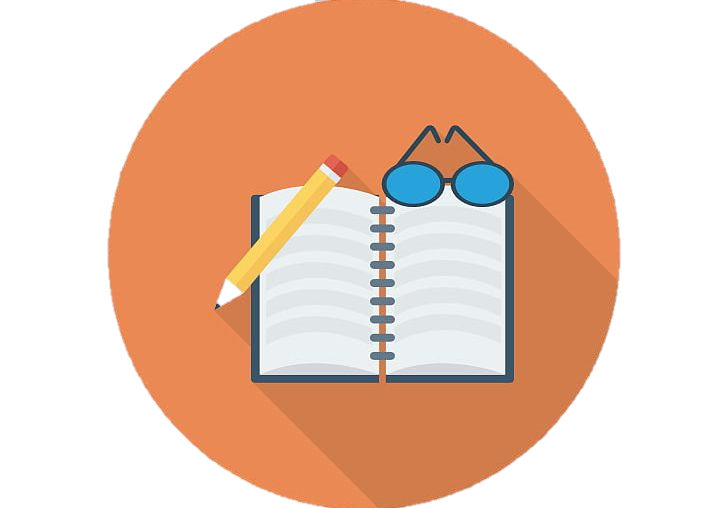 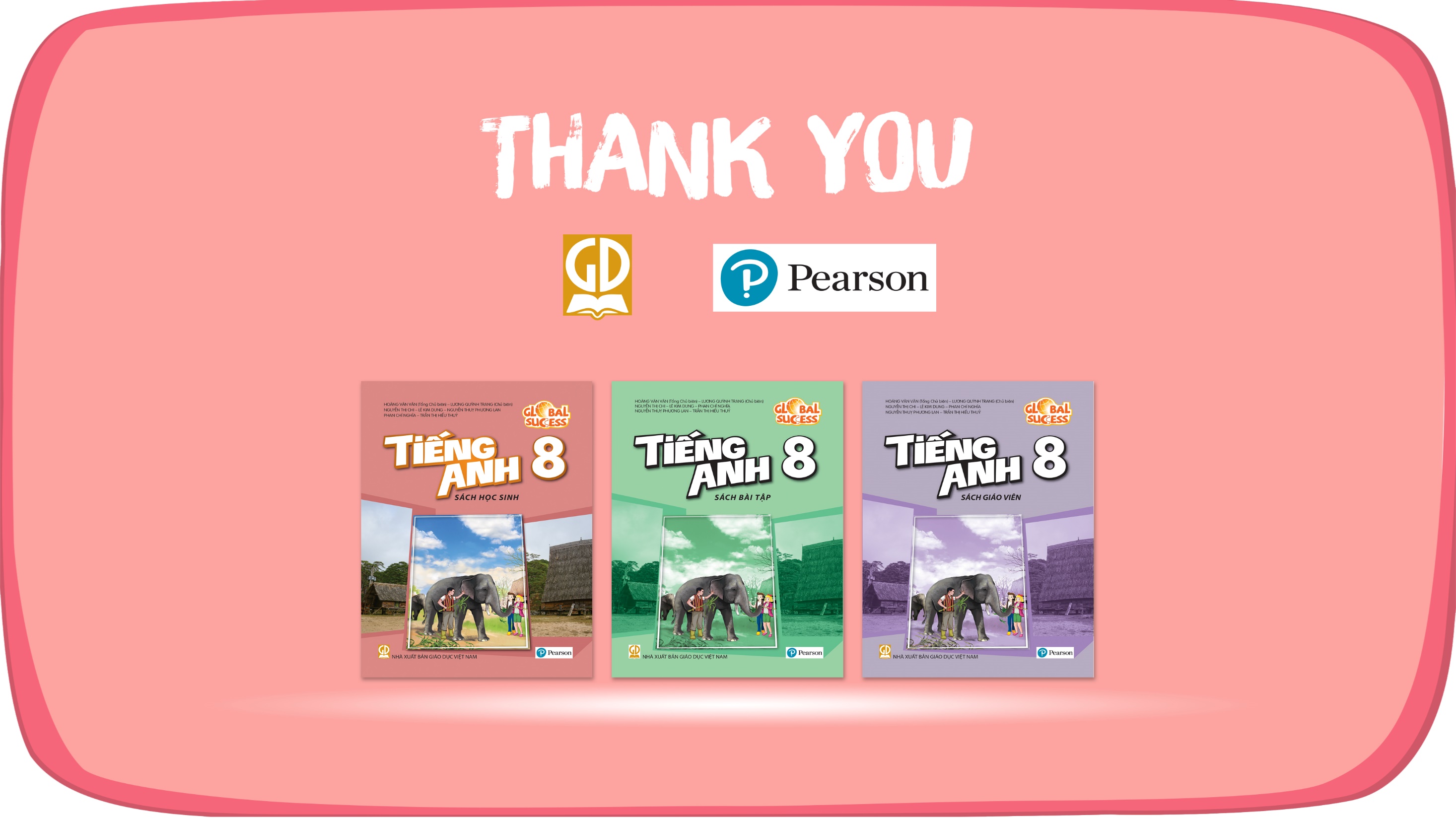 Website: hoclieu.vn
Fanpage: facebook.com/sachmem.vn/